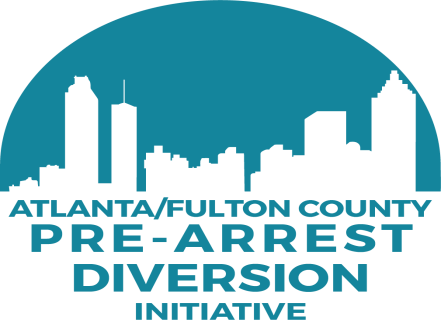 Atlanta/Fulton County Pre-Arrest Diversion InitiativePresentation to Atlanta City CouncilCDHS CommitteeMay 23, 2017
The Design Team
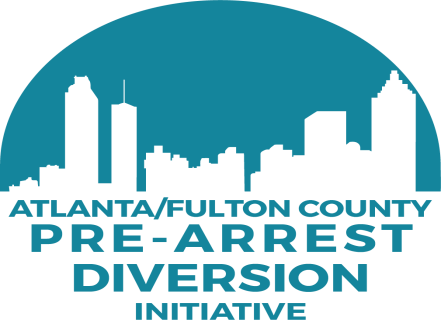 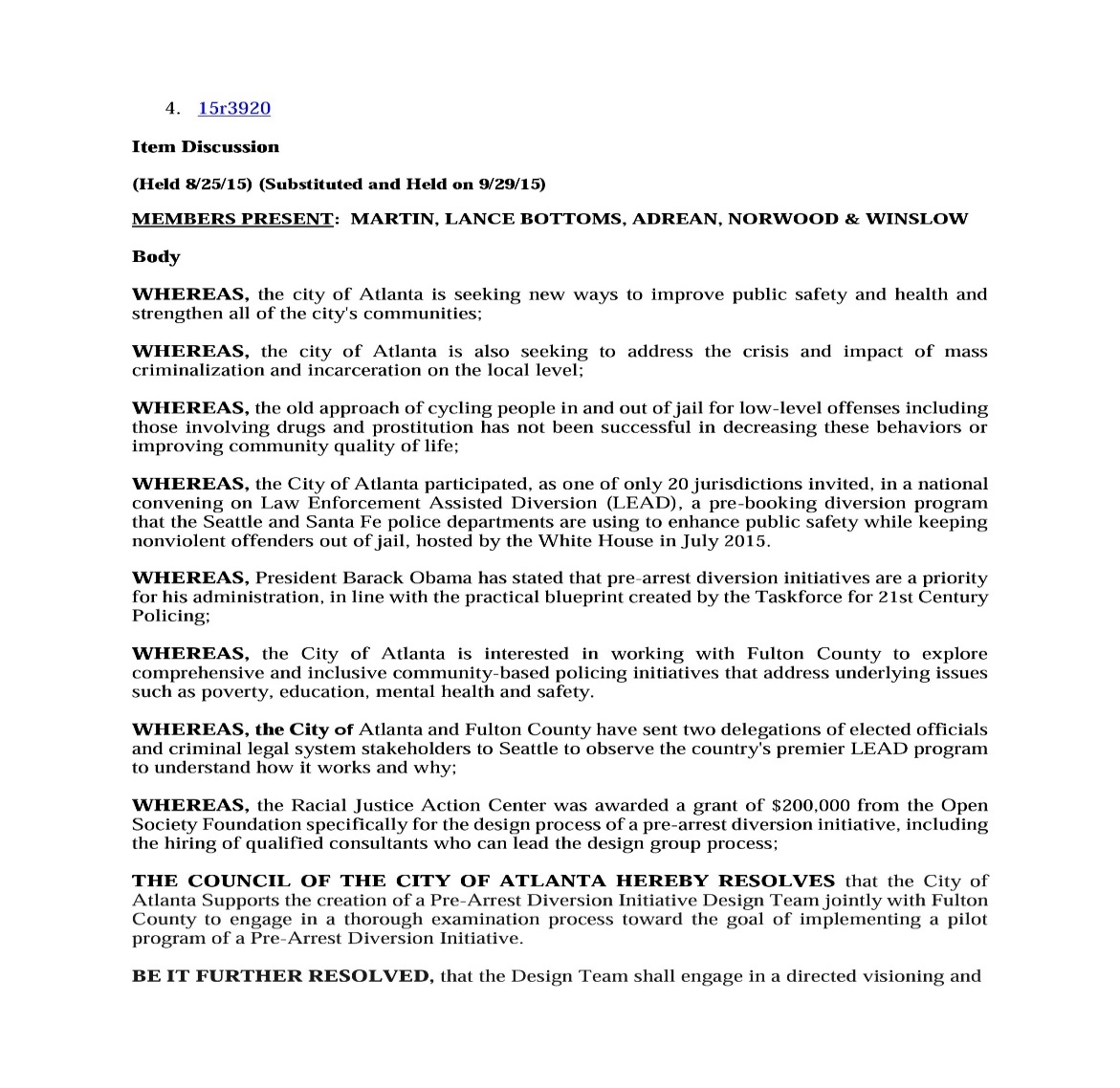 In December 2015 the Atlanta City Council and Fulton County Board of Commissioners passed parallel resolutions for the creation of a Pre-Arrest Diversion Design Team
Over 50 experts representing APD, Atlanta City Council, Atlanta Public Defender’s office, Atlanta Solicitor’s Office, Service Providers, and their Fulton County counterparts were gathered to form the Design Team which launched in June 2016
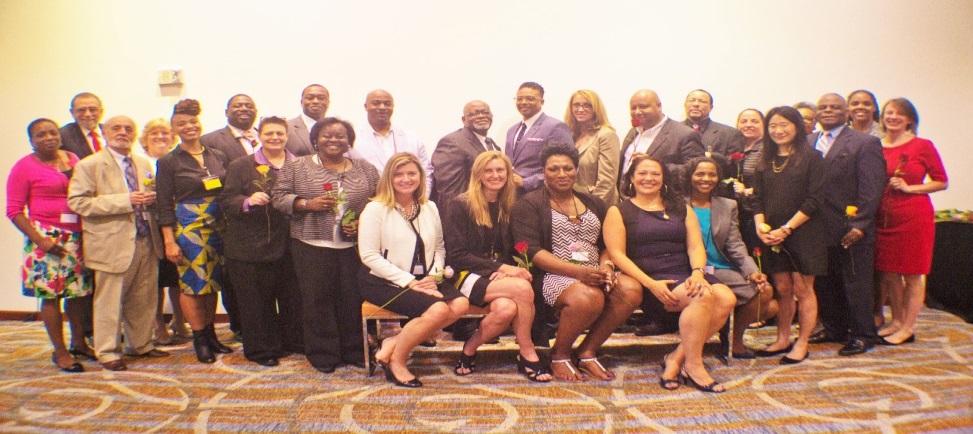 [Speaker Notes: Pre-Arest Diversion public safety and health initiative built to address the root causes of addiction, mental health issues, and poverty. The initiative is modeled after Seattle's LEAD program launched in 2011 which saw a 60% reduction in recidivism in the first pilot year alone. In December 2015 Atlanta City council [you all] and Fulton county passed resolutions for the creation of a Pre-Arrest Diversion Design Team meant to develop an operational workplan for the development of PAD in Atlant/Fulton County. Over 50 representatives of APD, Atlanta City Council, Atlanta Public Defenders office, Atlanta Solicitors Office, Service Providers, and more were gathered to form the Design Team which launched in June 2016.]
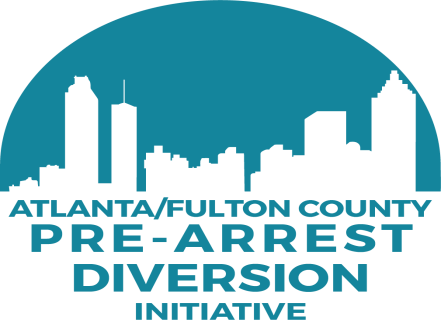 Research
Compared crime data from APD Zones 3, 5, and 6 
 Analyzed APD data related to quality of life, narcotics, and prostitution-related crimes, to    determine:
Top calls for service 
Most common arrest charges
Demographics of potential PAD participants
 Reviewed snapshots of Atlanta City Detention Center and Fulton County Jail population charges and analyzed the average days before release 
 Reviewed current Atlanta Pre-Trial Intervention, Alternative courts, and Sentencing options 
 Interviewed potential participants, neighborhood leaders, and business owners 
 Conducted focus groups with 40 APD officers from Zones 5, 6 and COPS Unit 
 Solicited public input at PAD Townhall at Ebenezer Baptist Church
 Independent process and outcome evaluation to be conducted by Morehouse School of Medicine and Emory School of Public Health
Pre-Arrest Diversion
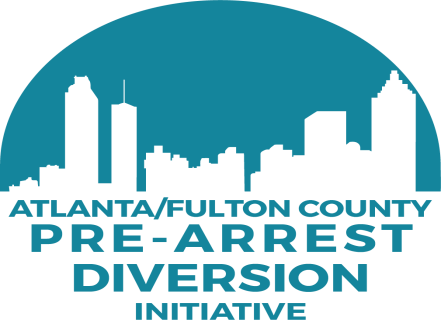 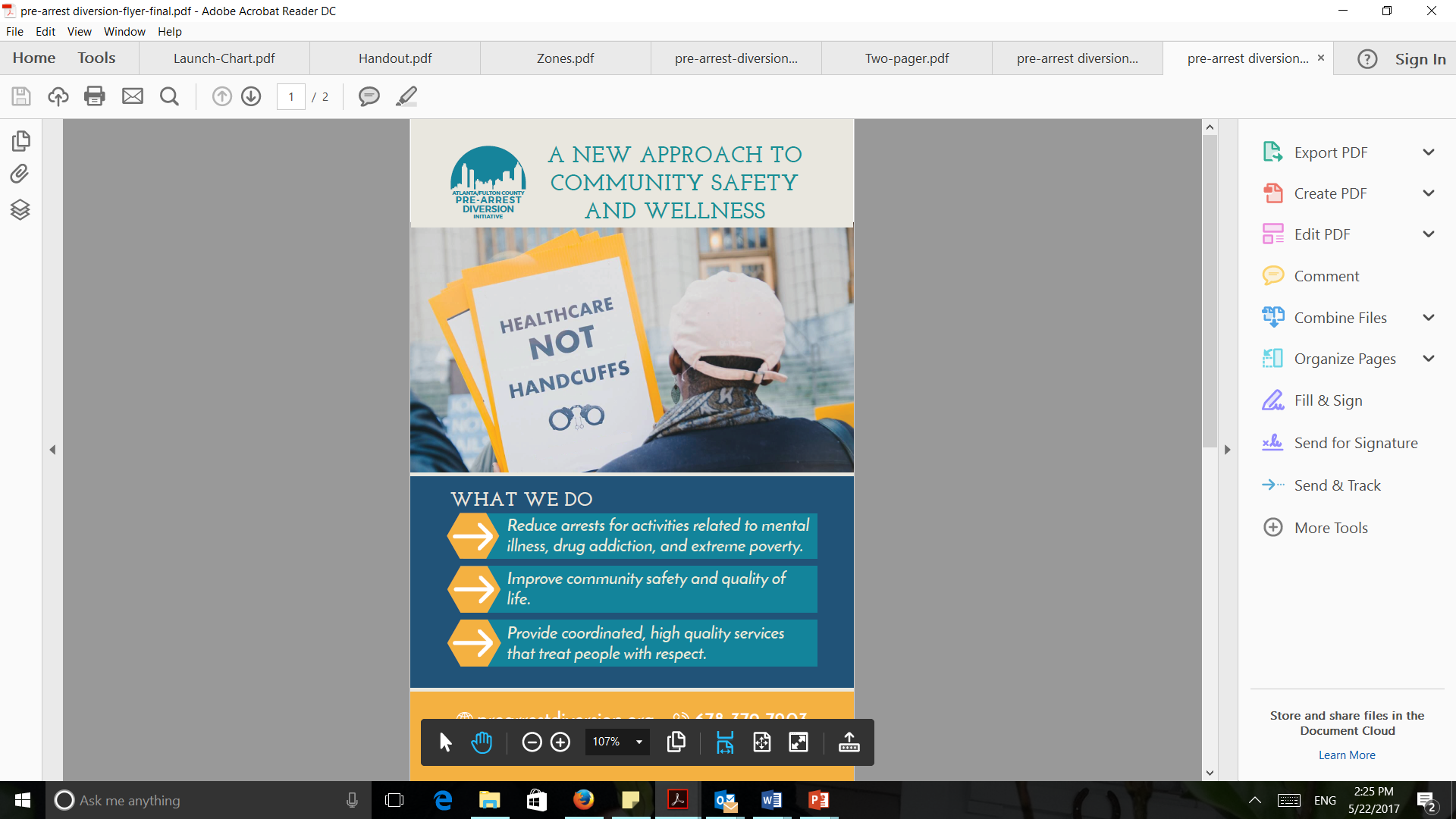 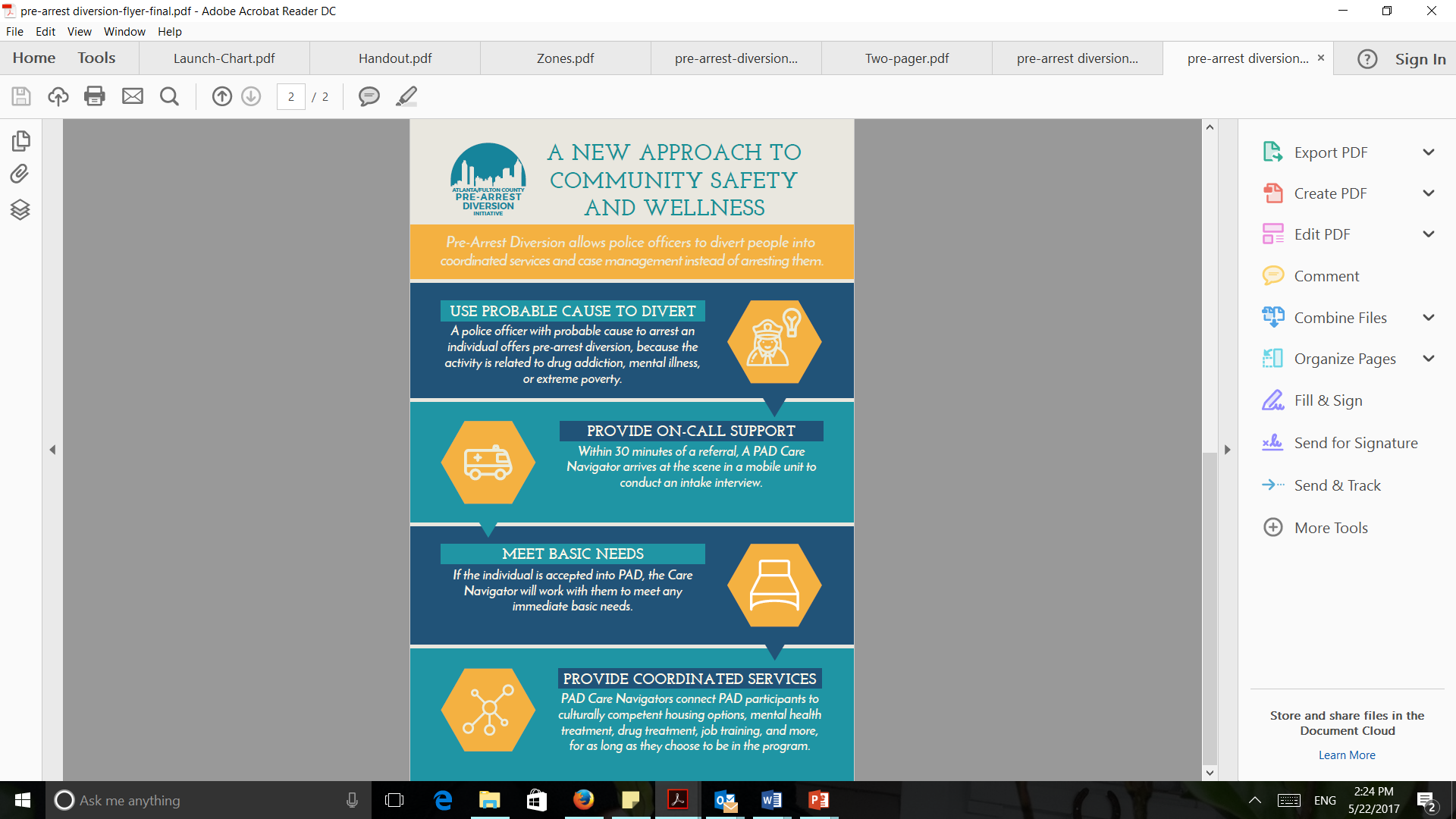 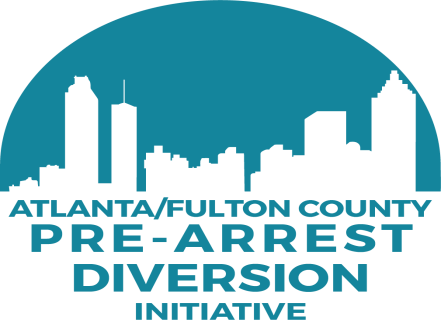 PAD Initiative Pilot
Atlanta/Fulton County Pre-Arrest Diversion Initiative, Inc. independent coordinating entity
Operational Working Group: Implementing Agencies
Policy Advisory Committee: Community Stakeholders
Law Enforcement Sub-Committee
Evaluation Committee
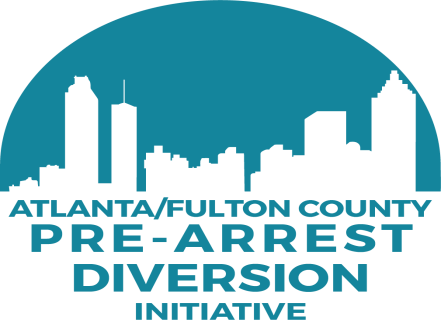 Pilot Area
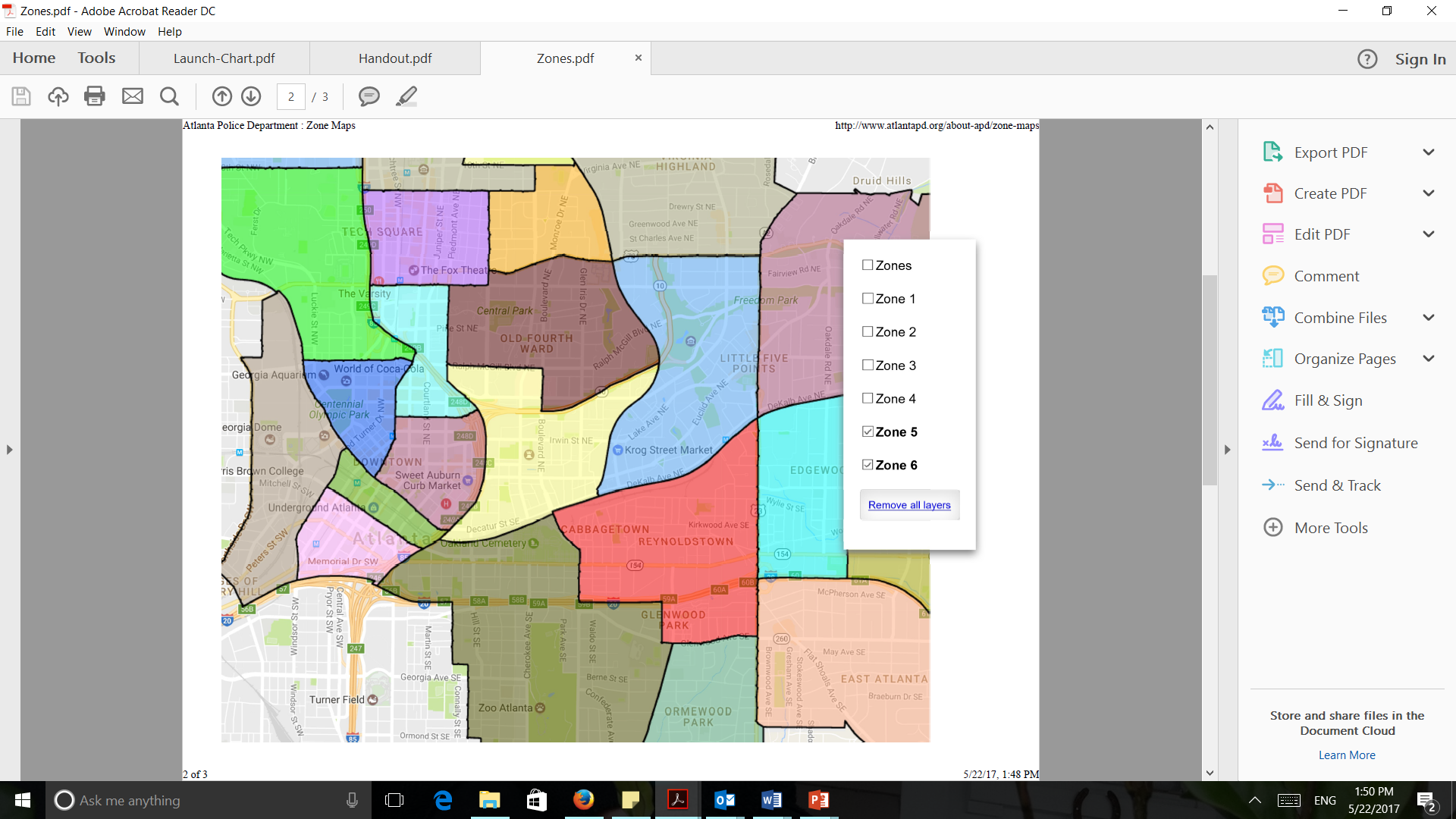 Pilot area includes up to 8 APD beats in Zones 5 and 6, in Midtown, Downtown and Old Fourth Ward
Goal of 150 participants
505
603
509
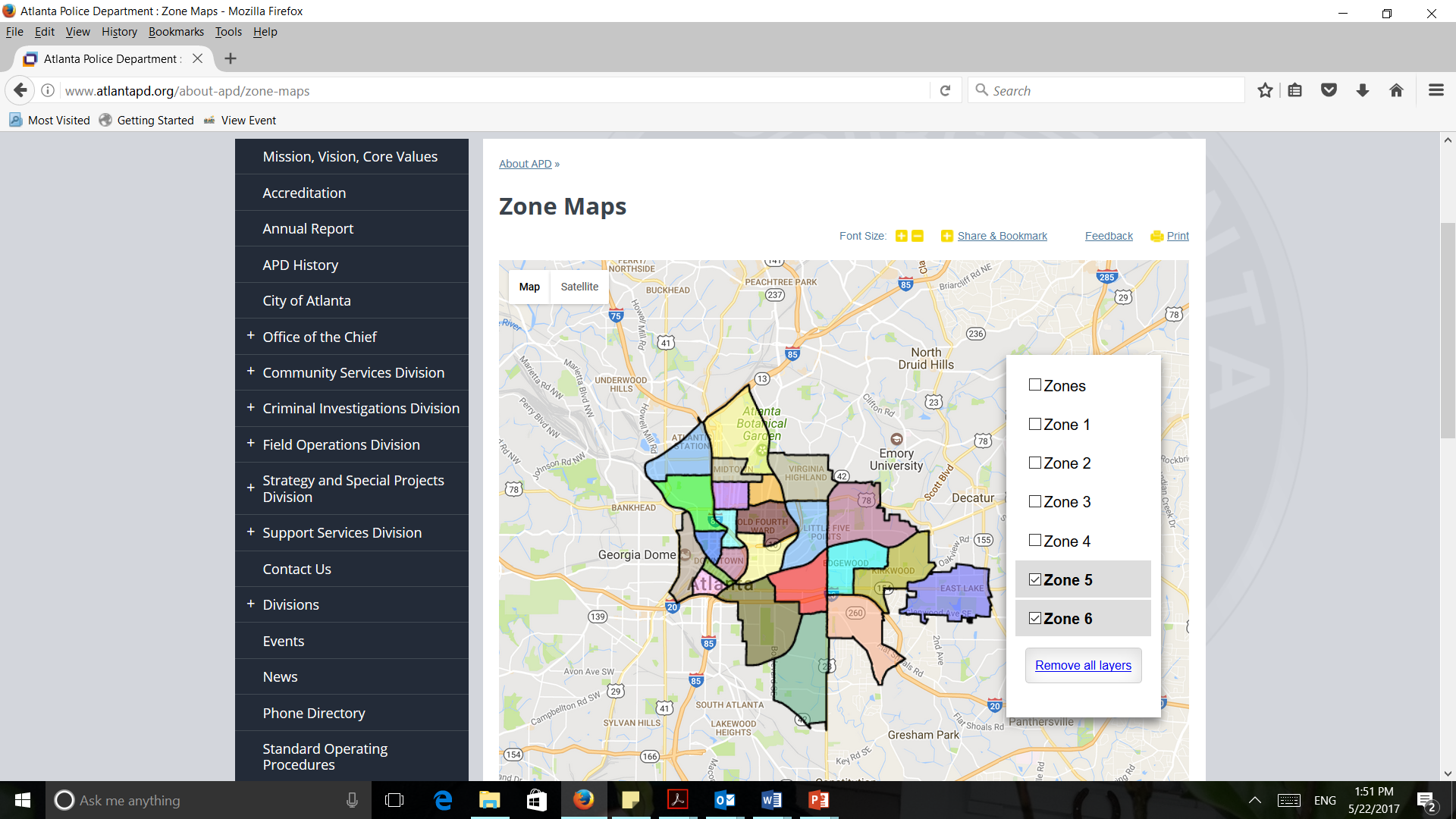 508
510
604
511
512
Start-Up Milestones
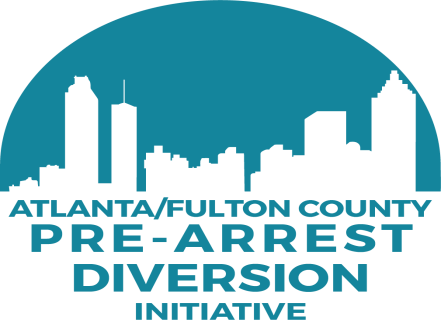 Planned by July 2017:
  Training APD Officers in harm reduction, science of addiction, cultural competency, and PAD protocol
  Training for PAD Social Service Provider Network
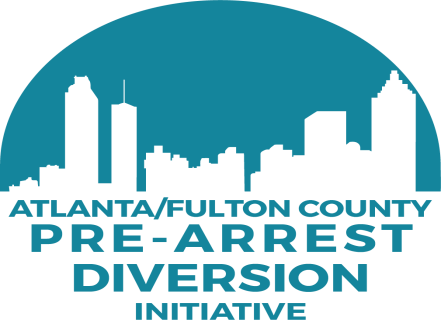 Cost Benefit Analysis
Costs
Cost of outreach/case management services [Direct funding]
Costs of program services (drug treatment, mental health care, healthcare, housing, etc.) [Public/private partners and direct funding]
Savings
Cost of jail booking [Public savings]
Reduction in jail bed days and services [Public savings]
Reductions in emergency department usage [Public savings]
The marginal costs of other criminal justice services (prosecution, public defense, court time) [Public savings]
City of Atlanta Budget Analysis
Fulton County Services
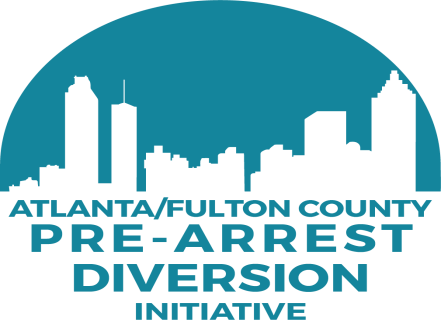 Anticipated Economic Impact
Numerous studies have shown that the public cost of homelessness is at least $40,000 a year per person, on average. Homelessness, drug addiction, and cycles of extreme poverty lead to unemployment, which, alone, carries with it steep public costs. Substance abuse treatment costs taxpayers from $2,000 to $7,000 a year per person. 
However, “according to several conservative estimates, every dollar invested in addiction treatment programs yields a return of between $4 and $7 in reduced drug-related crime, criminal justice costs, and theft. When savings related to healthcare are included, total savings can exceed costs by a ratio of 12 to 1.”
[Speaker Notes: See studies referenced in Molly Moorhead, “HUD Secretary says a homeless person costs taxpayers $40,000 a year,” Politifact, March 12, 2012, http://www.politifact.com/truth-o-meter/statements/2012/mar/12/shaun-donovan/hud-secretary-says-homeless-person-costs-taxpayers/.
NIDA, “Principles of Drug Addiction Treatment: A Research-Based Guide (Third Edition),” December 1, 2012, https://www.drugabuse.gov/publications/principles-drug-addiction-treatment-research-based-guide-third-edition on 2017.]
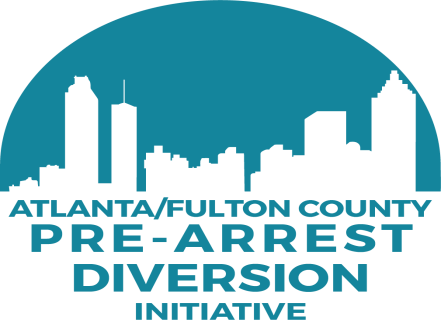 Pilot Initiative Budget
[Speaker Notes: $538,663 is the cost of program operations, management, and care navigation.]
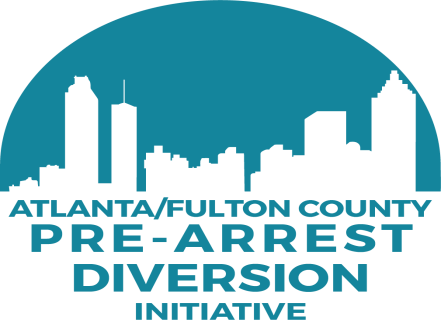 Funding Sources for Pilot Year 1
Confirmed/Received for July 1
$250,000 grant from Open Society Foundations
$75,000 from Fulton County Justice Reinvestment Committee
$50,000 from Central Atlanta Progress/Atlanta Downtown Improvement District
Additional Requests/Pending
 City of Atlanta
 Fulton County Operational Budget
 Community Foundation of Atlanta
 Midtown Alliance
 Old Fourth Ward Business Association
 Other philanthropic and corporate funders